Всероссийская научно-методическая конференция 10 ноября 2013 - 30 января 2014 "Педагогическая технология и мастерство учителя"
Бюджетное образовательное учреждение 
Омской области 
среднего профессионального образования 
"Омский педагогический колледж №1"
Омская область, г.Омск
ОГАРЬ НАТАЛЯ АЛЕКСЕЕВНА
преподаватель информатики, математики
Электронное периодическое издание НАУКОГРАД
Ноябрь 2013 – февраль 2014
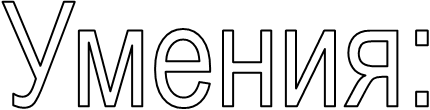 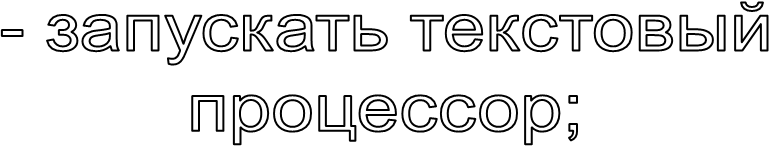 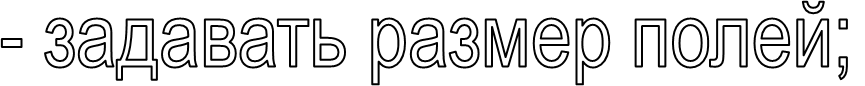 - сохранять изменения в
документе;
- сохранять документ;
- вводить информацию;
- редактировать документ;
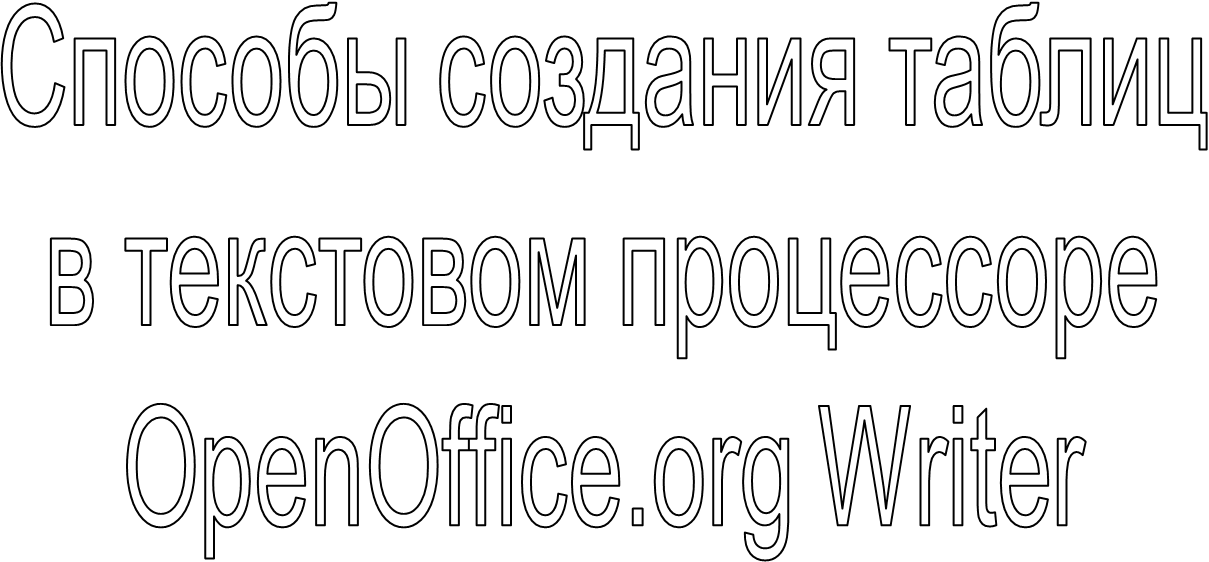 Мое расписание на неделю
столбец
Ячейка
С
Т
Р
О
К
А
Ответы на вопросы тестового задания.
отметка 5 – если вы ответили правильно на 10 или11 вопросов;
 отметка 4 – если вы ответили правильно на 8 или 9 вопросов;
 отметка 3 – если вы ответили правильно на 6 или 7 вопросов.
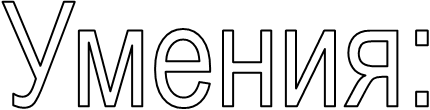 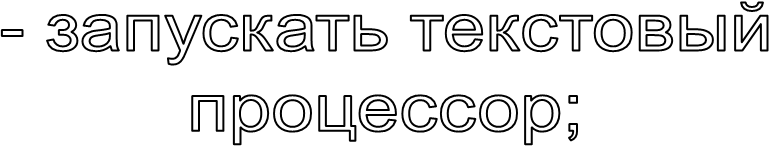 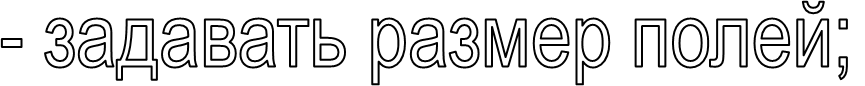 - сохранять изменения в
документе;
- сохранять документ;
- вводить информацию;
- редактировать документ;
- создавать таблицу.